Naming the Muscles
Location
Function
Shape
Fiber direction
Number of heads/divisions
Points of attachment
Muscle size
Location examples
Tibialis anterior

Rectus femoris
Function examples
Pronator quadratus
Shape examples
Trapezius

Deltoid
Muscle Fiber Arrangement
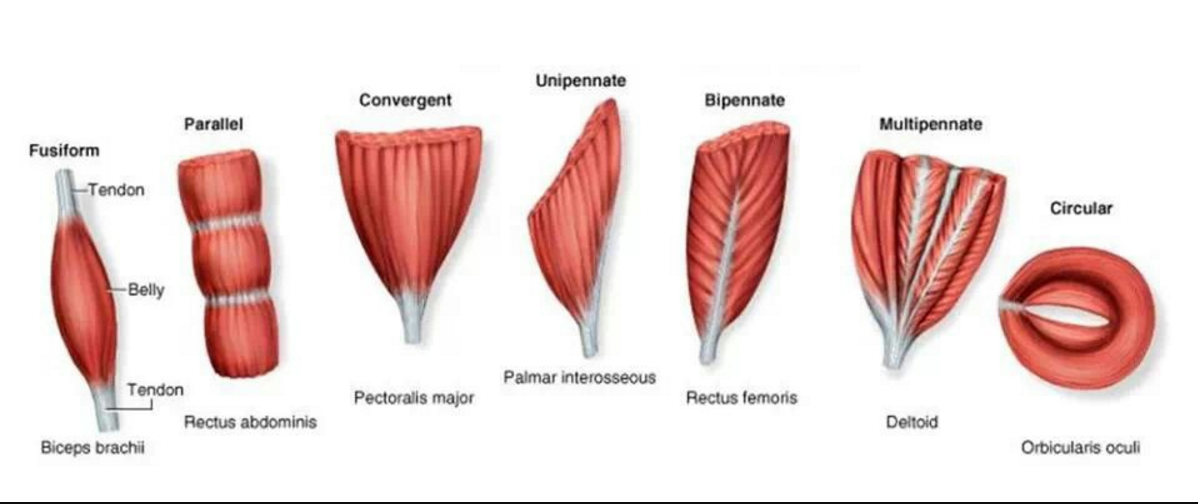 ___________
___________
_________
___________
___________
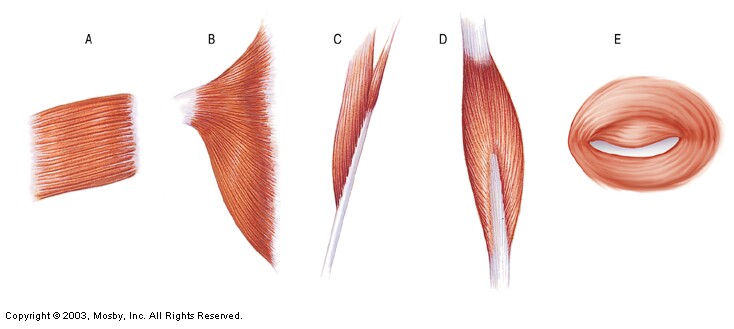 Muscle Attachment
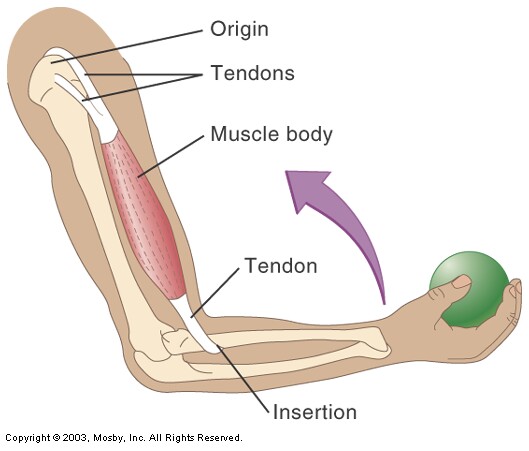 Does NOT move when 
muscle contracts
Does move when 
muscle contracts
Location
Function
Fiber Direction
Shape
Number of divisions
Size
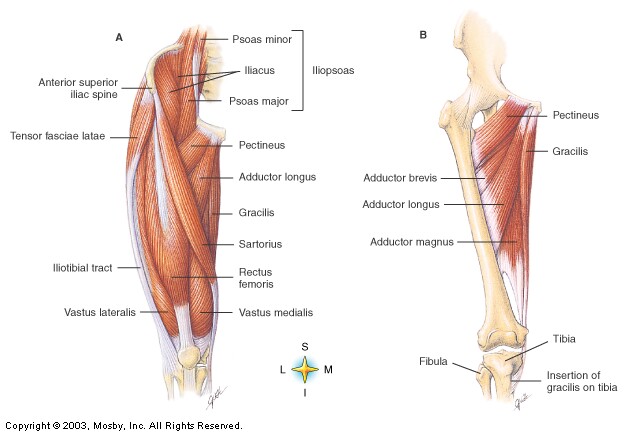 Upper Leg
Deep muscle
Vastus intermedius
Biceps femoris
Semimembranosus
Quadricep 
Femoris
Semitendinosus
Classification of Muscle Group Actions
Agonist (Prime Mover)
Muscle most responsible for movement

Antagonist
Opposes prime mover
Provides precision and control during prime mover contraction
Relaxes when prime mover contracts

Synergist
Aid prime mover
Contract at same time as prime mover